Division of Collections and Digital Services Services for Faculty
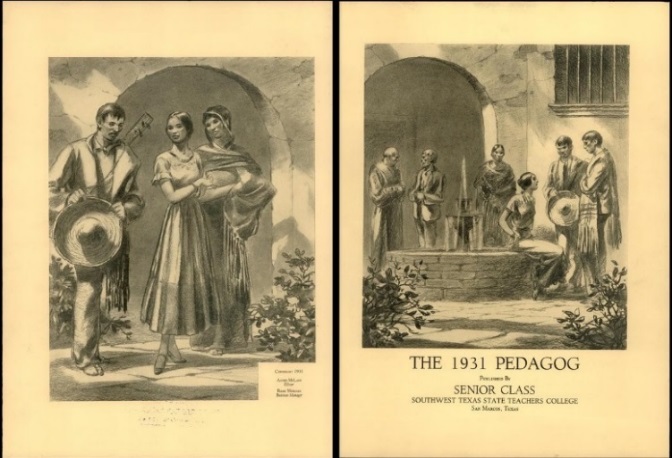 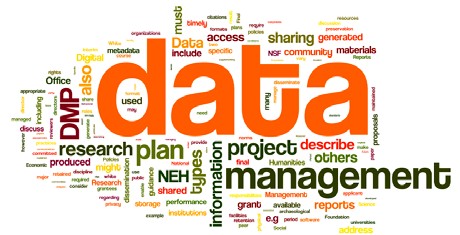 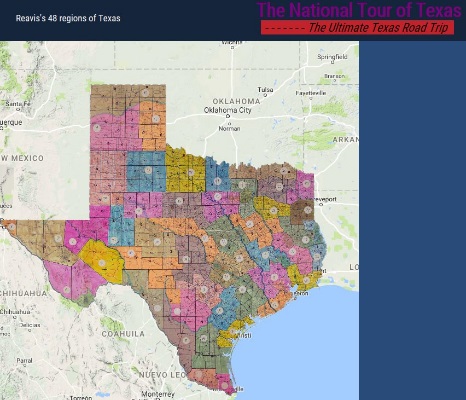 Ray UzwyshynDirector, Collections and Digital Services
Texas State University LibraryR_U15@txstate.edu, (512) 245-5687
Digitization Services for Faculty
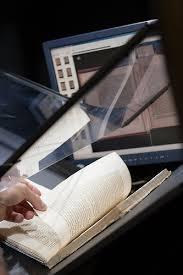 1) Digital Access Services Online Institutional Repository For Faculty Publications, ETD Submission & Archiving, Digital Projects
2) Scanning, Metadata For Digital PreservationScanning Services and Metadata Schema/applications for Projects
3) Creation of Digital Libraries & Online Archives Building Online Exhibits and Digital Archives/Libraries Online Research projects, Grant Partnership Opportunities,
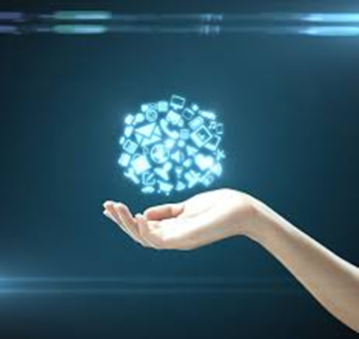 Institutional Repository (MIT, D-Space)
https://digital.library.txstate.edu/
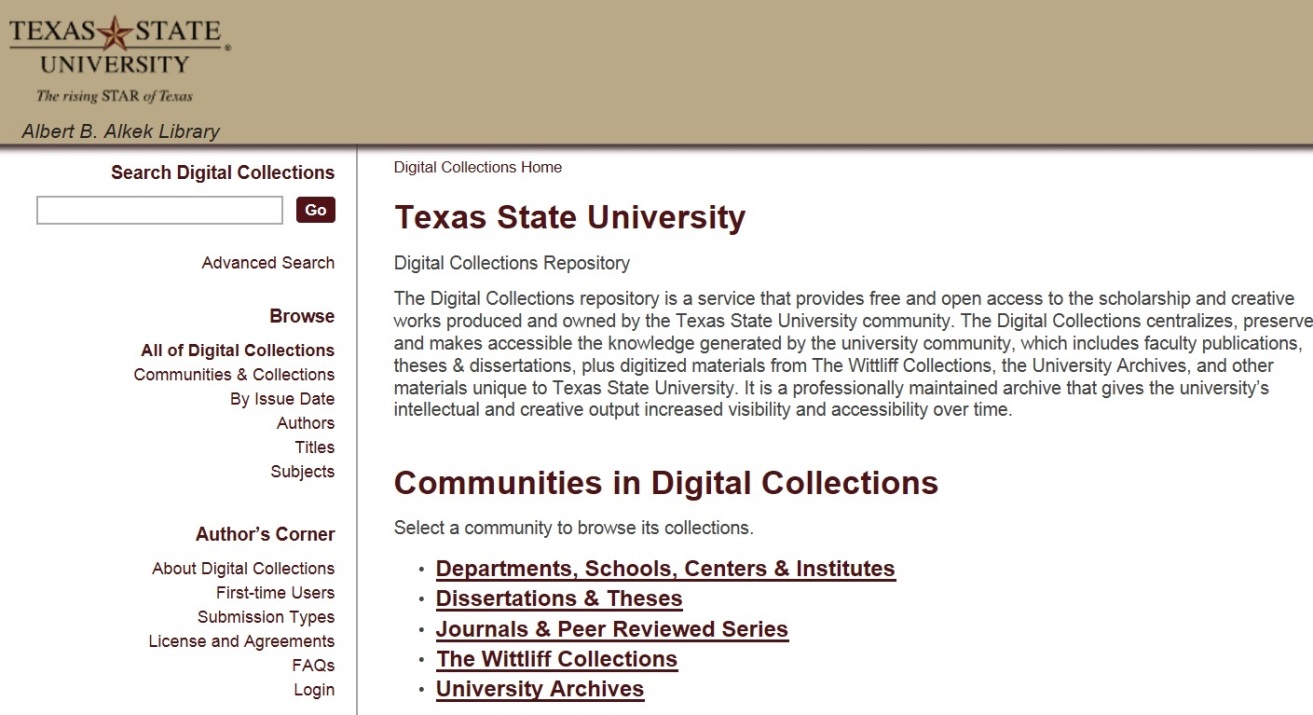 Larger Idea
Enabling Faculty Research Online
Open Access toResearch Scholarship
Grant Compliance
Raising Research Visibility


Jeanne HazzardDigital Collections Librarian
Stephanie Towery, JDCopyright Officer
Faculty publications, white papers, preprints, theses, dissertations, working projects
Alkek Digitization & Web Services Unit
Spectrum of Hardware & Software Possibilities
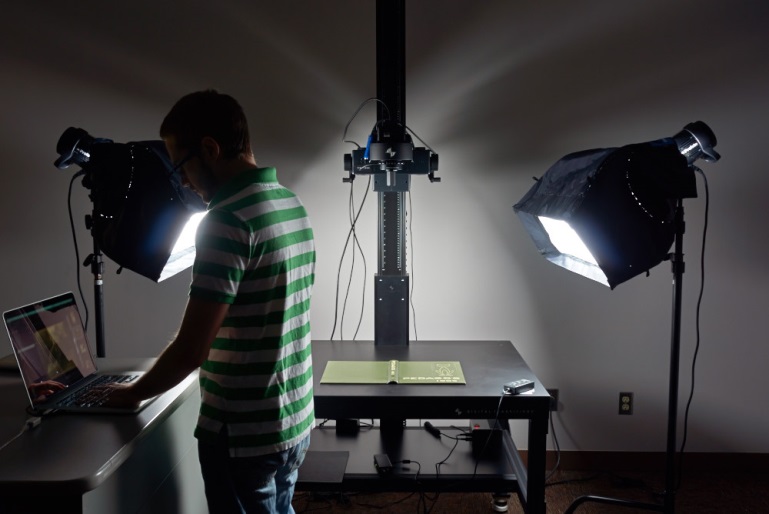 Museum Level Setup: Digital Transitions Imaging & OCR
Books &  Journal digitization, rare materials, 3D Objects, Posters & Maps, Audio and Video
Spectrum of Software, Programming Possibilities: (Proven team) Digital Libraries/Online Archives, Digital Exhibits, More Technologically Complex Projects
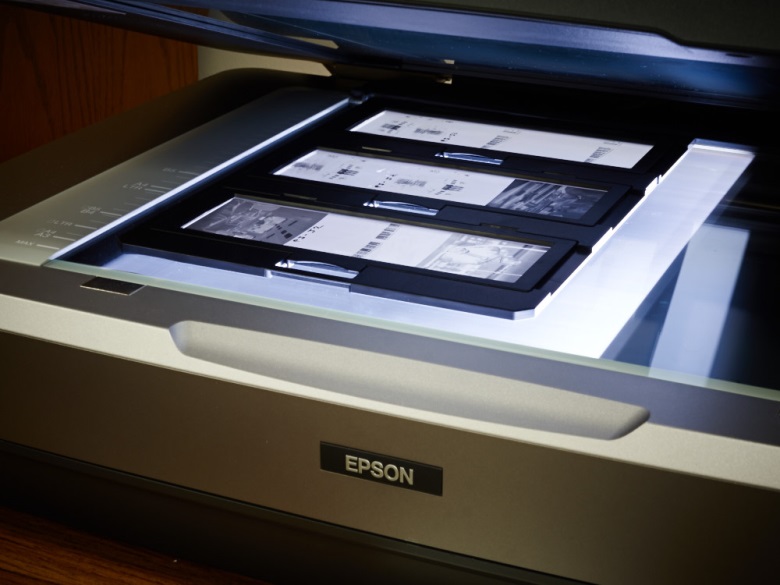 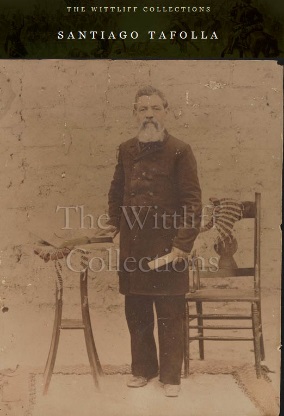 Research Projects Prototypes, Grant Partnerships
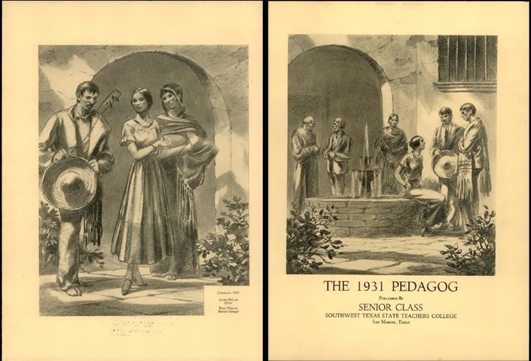 Digitization Projects FY15 – FY16
Pedagogs University Yearbooks 1900-2000’s, Cormac McCarthy’s Blood Meridian,  Wittliff
Santiago Tafolla: Mexican Amer. Confederate Soldier
Severo Perez: And the Earth Did not Swallow Them (Digital Video, online Exhibit, Digital Archive, multimedia)
Dick Reavis: National Tour of Texas(Interactive GIS, Digital Video, Online Exhibit and Digital Archives)
Faculty Digitization Proposals/Partnerships
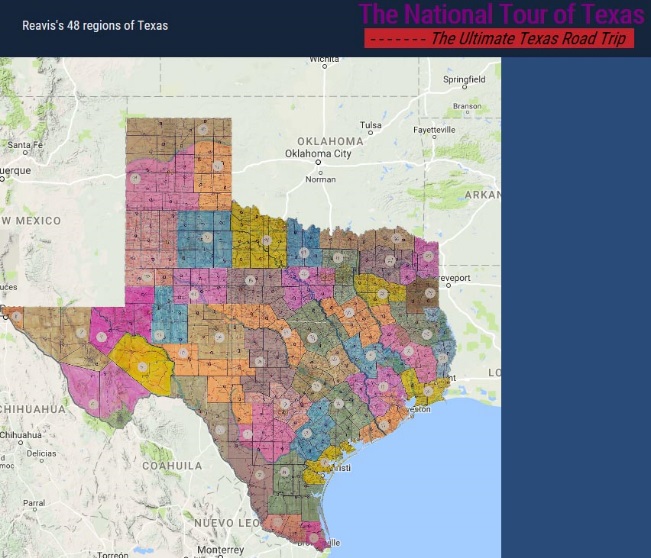 Texas Online Data Repository InitiativeSept. 2015 -  Dec. 2016
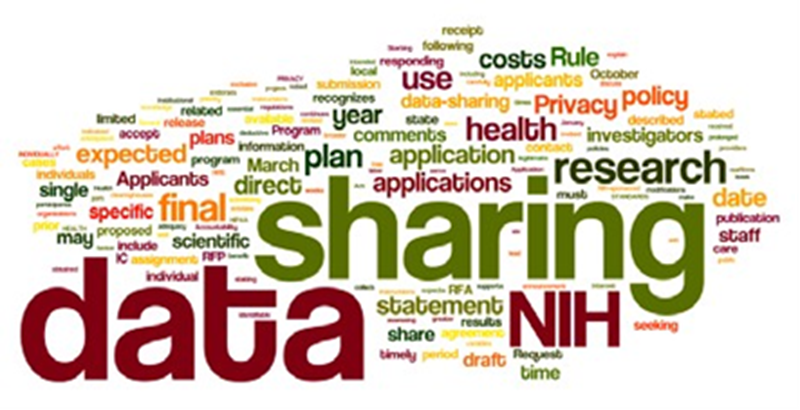 Texas Data Repository
Consortial initiative/ software framework that enables universities across Texas with regards to research data 
Allows sharing, control, persistent data citation, publishing and management
Soft launch, September – Nov. 2016Research Data Symposium  - Nov. 15-16  Official launch   - December 1st, 2016
Grant Compliance
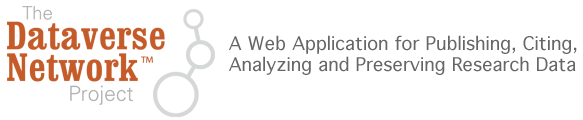 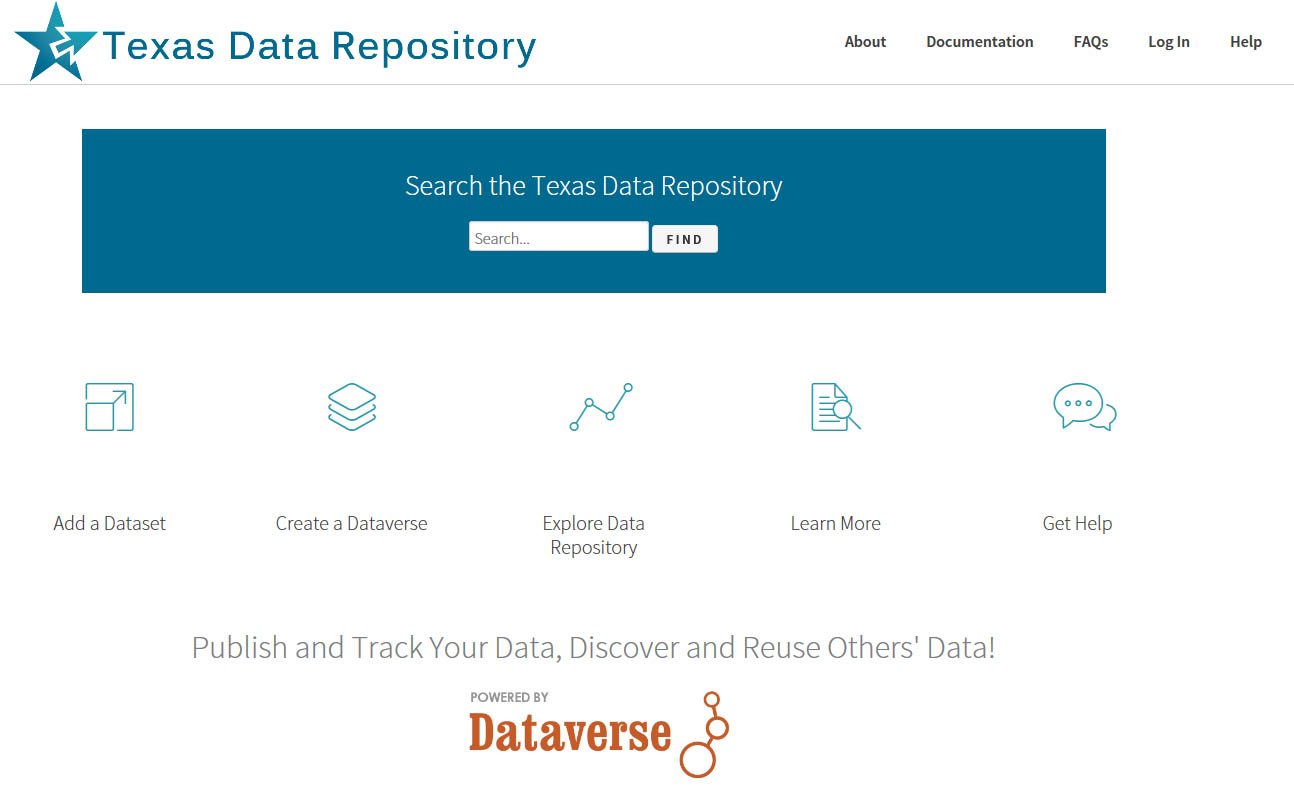 Landing Page: 
http://data.tdl.org/
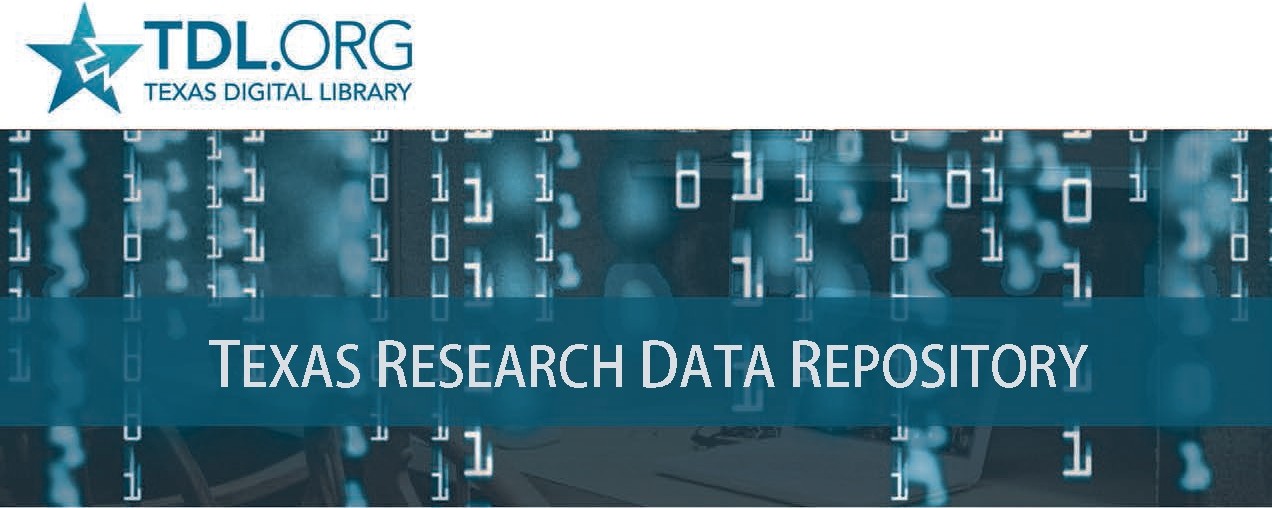 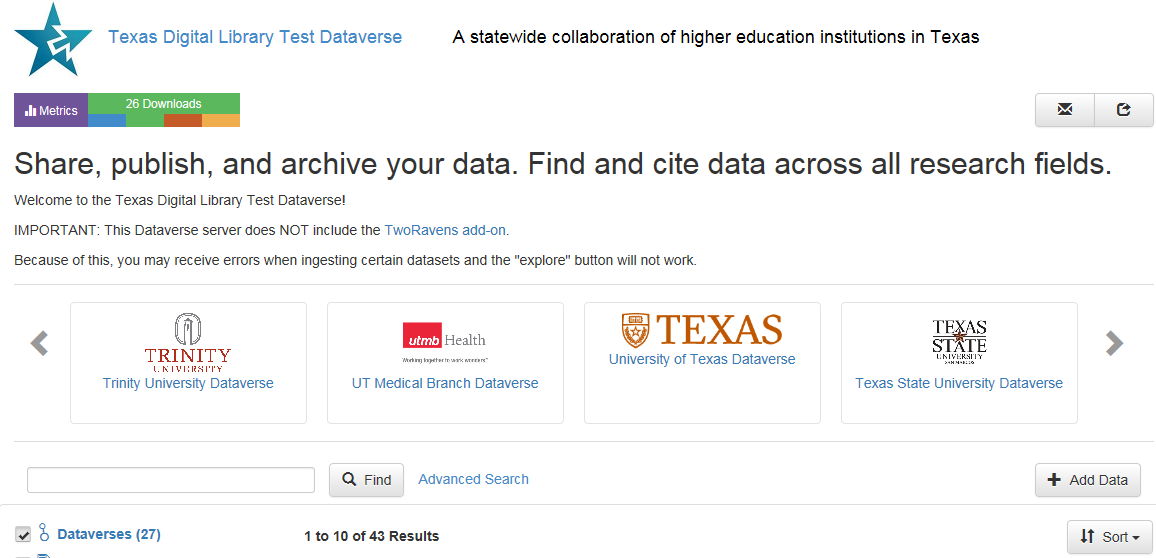 Consortial Repositories, http://www.tdl.org/data-repository
3D Printer Lab & Services Fourth Floor
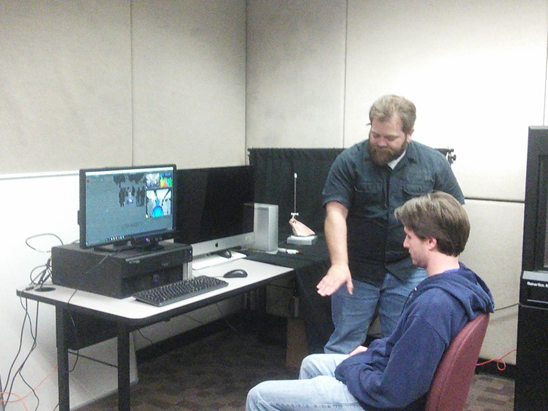 InterdisciplinaryCollaborative Environment
3D Printers
3D Scanners
Spectrum of SoftwareHardware Infrastructure (PC’s, peripherals,  filament Etc.)
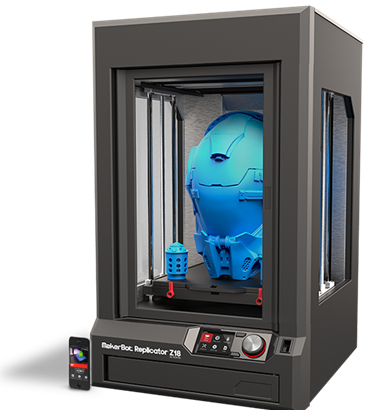 Hybrid Research Tools  (Pilot Year 2) SAAS + Content Database
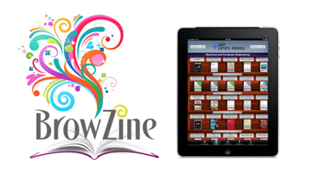 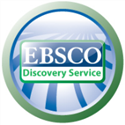 Reading List
Browzine
Online Library Content + LMS (TRACS)
Online Academic Journals
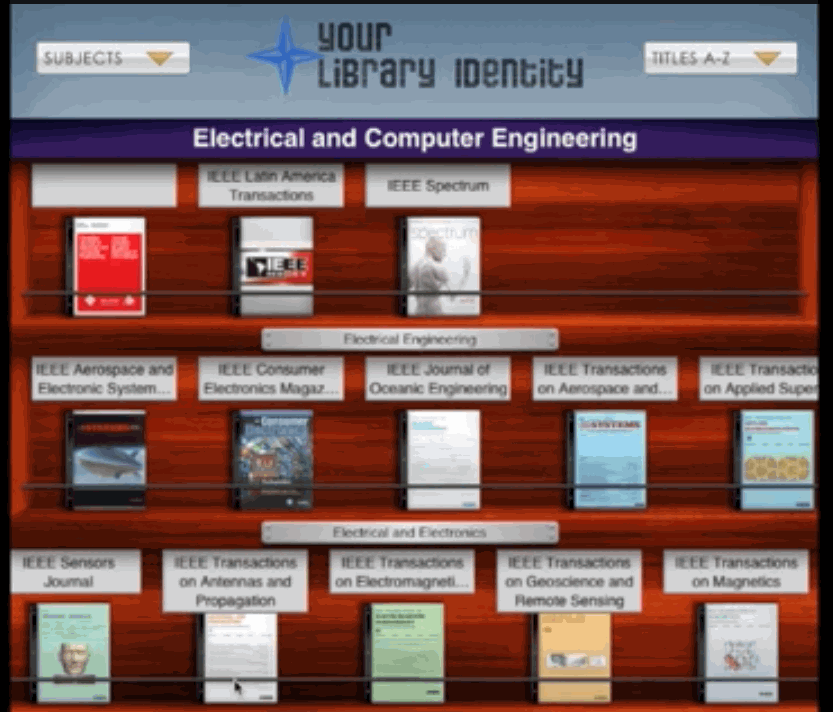 Comments/Questions
Contacts
Ray Uzwyshyn, Dir. Coll. and Digital Services, r_u15@txstate.edu
Todd Peters, Head Digital and Web Services, tp09@txstate.edu
Ginger Williams, (Head, Acquisitions)  ginger.Williams@txstate.edu 
Jeremy Moore, Digital Media Specialist, jeremy.moore@txstate.edu
Jason Long, Library Programmer, j_l408@txstate.edu  
Jeanne Hazzard, Digital Collections Librarian, jh201@txstate.edu  
Stephanie Towery, Copyright Officer, sst25@txstate.edu
Percent Increase in Article Citations by Disciplinewith Open Access Online Availability
Range = 36%-250%
(Data: Stevan Harnad and Heather Joseph, 2014)